Building European Scientific Cloud Computing Infrastructure
An overview
by Marc-Elian Bégin, SixSq
1
What is Helix Nebula?
2
Strategic Goal
Helix Nebula, the Science Cloud 
a partnership to support the massive IT requirements 
of European scientists 
and create a Cloud computing market 
for the public sector in Europe.
3
A European Cloud Computing Partnership big science teams up with big business
Email:contact@helix-nebula.eu  Twitter: HelixNebulaSC  Website: http://www.helix-nebula.eu/
4
Why?
5
The Science Cloud: INPUT
The Science Cloud: a unique mine of scientific data
Biological &
Medical Sciences
Physical 
Sciences &
Engineering
Environmental 
Sciences
Social 
Sciences
Energy
Materials
The Science Cloud
In-situ 
data
Processed 
data
Space 
data
Simulation 
data
6
The Science Cloud: OUTPUT
The Science Cloud: a unique opportunity for Scientists to comprehend major challenges
Disease treatment
Climate Change
Geo hazards
Apps & tools
Water, food, energy
The Science Cloud
Ageing population
Breakthrough in Science 
Increased number of New Patents
Publications cross communities/domains
7
The Context?
8
Addressing actions of the “Digital Agenda for Europe”
Helix Nebula strongly supports the Commission’s Digital Agenda for Europe:
Stresses a unified approach to data protection regulations and lightweight, efficient governance
Ambitions to support European economic development by making its services available to the wider community
Digital Agenda @DigitalAgendaEU is now following you (@HelixNebulaSC).
 
DigitalAgendaEU Digital Agenda
This is the official account of the EU's Digital Agenda policy flagship - providing all the news you need about maximising the potential of ICT in Europe.
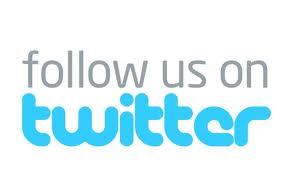 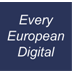 9
[Speaker Notes: CC plan page 9 EC spending]
EC is strongly supporting Helix Nebula
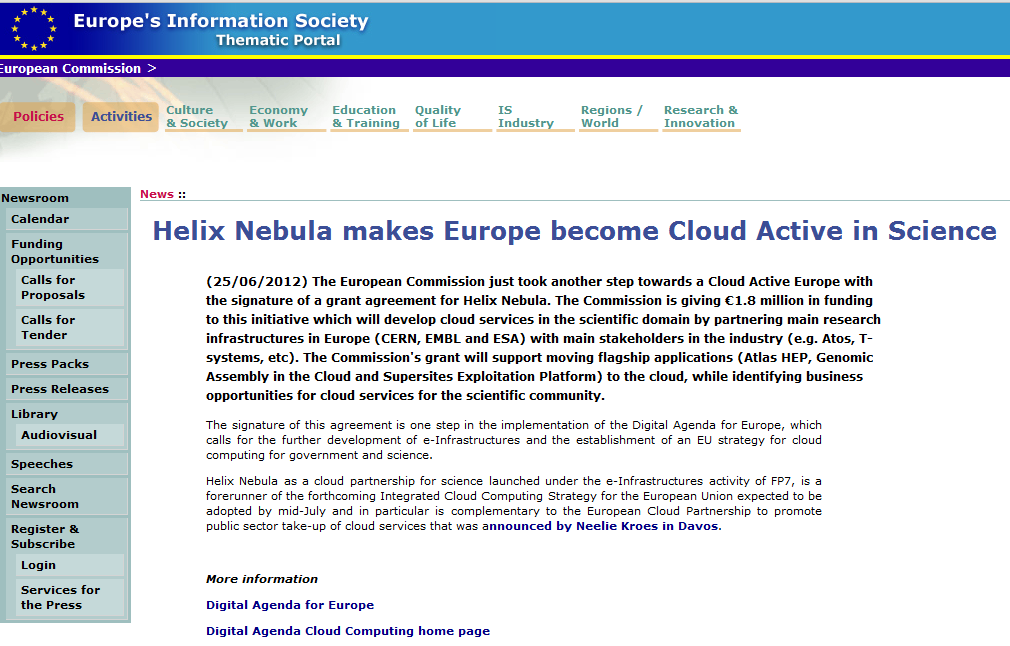 10
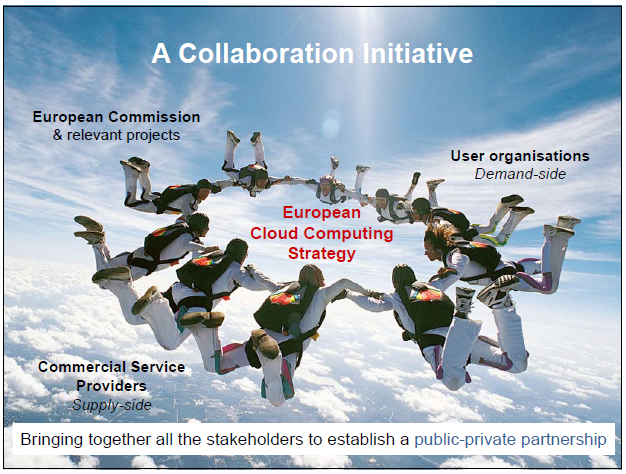 11
[Speaker Notes: New commers, Alcatel Lucent, Universities, …….]
How to get there?
12
How to get there?
Set up a cloud computing infrastructure for European Research Area
Identify and adopt policies for trust, security and privacy on a European-level
Create a light-weight governance structure involving all stakeholders
Define a short and medium term funding scheme
13
Timeline
More applications,More services,More users,
More service providers
Proof of Concept      End 2012
Deploy flagships,
Analysis of functionality,performance & financialmodel
14
Governance Model duringProof of Concept in the Pilot Phase
Tech Arch group
Serv Arch group
Activities covered by NDA
15
[Speaker Notes: user board is with ESA, since it was recognized that the idea initiated form ESA. The User board  leader represents the entire science community of GEohazard, CERN, and Microbiology towards industry.  However due to lack of strategy within ESA no action's are done]
Consortium Membership
Consortium includes all participating supply-side and demand-side companies/organisations
Member status and adopter status
All sign a non-disclosure agreement
“interested parties” can also register
Procedure to become a new member is on Helix-Nebula website http://www.helix-nebula.eu/
16
Become a new member !
as:

Users

Service
Providers

Adopters

Interested 
Parties
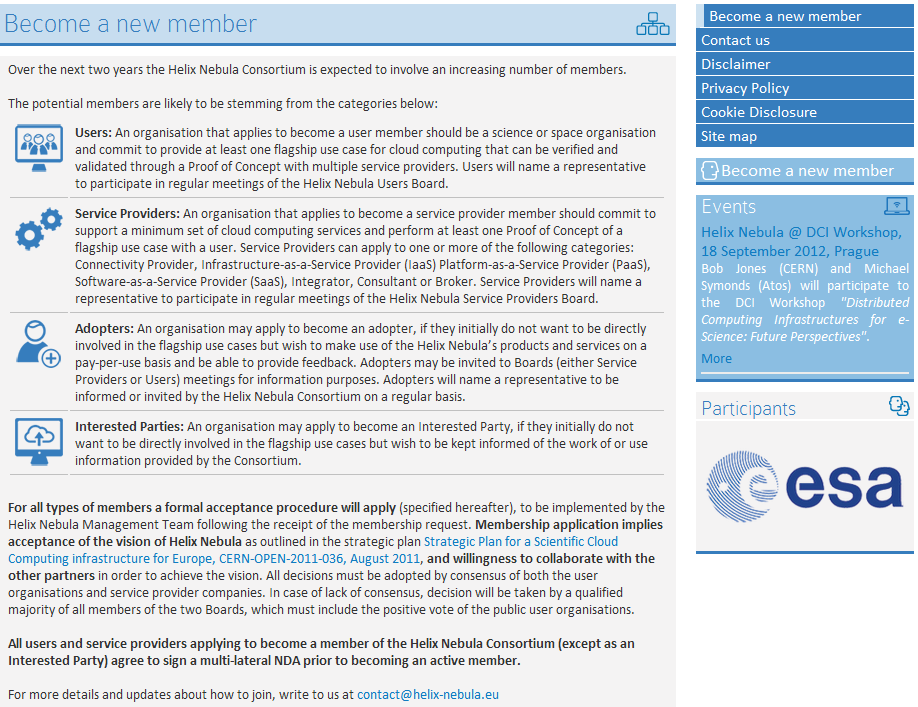 17
Helix Nebula PilotPhase Flagship use cases
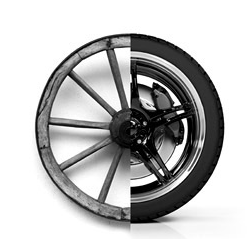 18
Pilot Phase Goals
Explore/push a series of perceived barriers to Cloud adoption:
Security
Reliability
Data privacy
Scalability/Elasticity
Network performance
Integration
Vendor lock-in
Legal concerns
Transparency
19
Flagship use cases
Use-cases addressing scientific challenges with societal impact
High-profile applications that catch the public imagination and encourage others to use the services
Show need for significant scale of resources, federation/aggregation of data sets, long-term archiving and on-demand processing
Bring people and data together: Building communities and stimulating innovation
           Use the Cloud for what it is good for!
20
Initial Flagship Use Cases
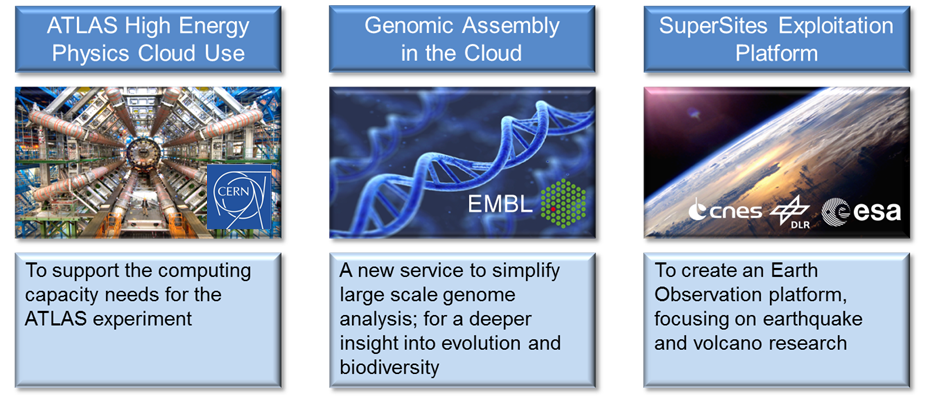 21
Flagship use cases
22
Helix Nebula Latest Results
23
Flagship deploymentsFirst results - 1
Proof of Concept stage within the Pilot Phase started January 2012
Each flagship has been deployed with a series of providers independently:

	CERN, EMBL and ESA succeeded in deploying scientific applications each involving tens of thousands of jobs running at data centres operated by Atos, CloudSigma, Interoute and T-Systems
24
Flagship deploymentsFirst results - 2
CERN was able to run simulations previously executed on the Worldwide LHC Computing Grid by quickly deploying ATLAS experiment flagship application on the Cloud.
EMBL successfully deployed and tested their novel software pipeline for large-scale genomic analysis using real world large genomic data sets. 
ESA successfully tested large-scale data processing and dissemination for its radar satellites using different cloud provider infrastructure.
25
Flagship deploymentsFirst results - 3
The PoC extensively evaluated scalability, performance and on-demand provisioning of resources for high performance computing and fast data storage in the cloud computing resources provided by Atos, CloudSigma, Interoute and T-Systems 

In addition to the infrastructure providers, SME’s such as SixSq, Terradue and The Server Labs were vital to get the flagship applications up and running
26
What’s Next?
27
What’s next for the Collaboration?
Process for new Suppliers / new Users to join is starting:
New comers can either submit flagships that propose some innovation in terms of functionality, performance, scope, business opportunities or impact of the European Cloud Computing infrastructure, or use the HN platform as is.
The flagship use cases must be sponsored by user organisations and Service Providers. Will be selected so as to be complementary and maximise coverage of the objectives outlined in the Strategic Plan
28
Unified Access to Helix Nebula
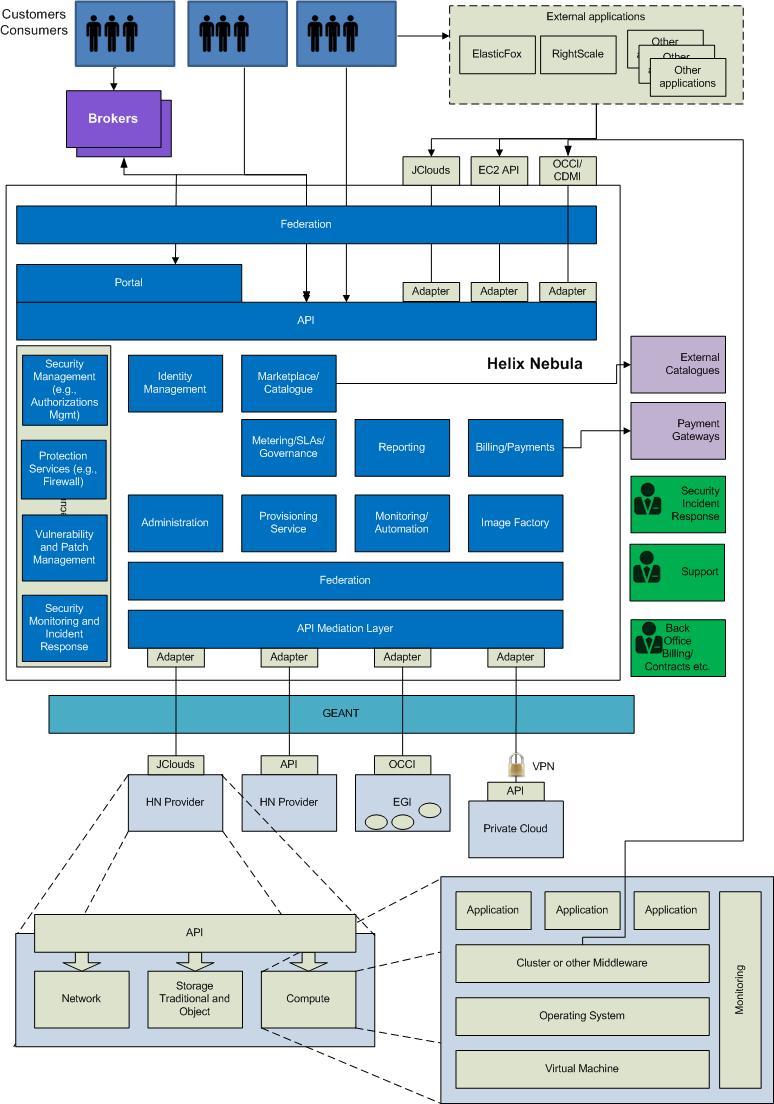 29
What’s next for the Pilot Phase?
Building on the lessons learned from the PoC
Before the next wave of deployments…
Now focussing on identifying a common set of interfaces for suppliers and users
30
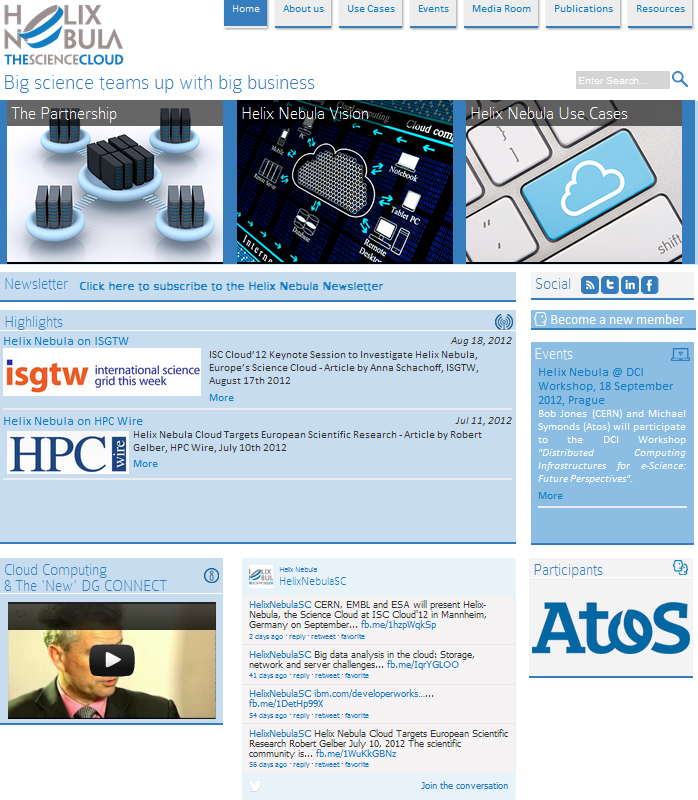 Stay tuned on :

http://www.helix-nebula.eu/
31